Struktura obyvatelstva(vzdělání, ekonomická aktivita, náboženské vyznání)
Prostorové sociálně ekonomické informace a jejich využití

cv. 5
18.3.2014
Struktura obyvatelstva
Slouží k charakteristice, členění a srovnání jednotlivých populací
Pohlaví, věk, vzdělání, víra, ekonomická aktivita, národnost…
Vliv historických a společenských hybných sil  
Návaznost, predikce
Struktura obyvatelstva
Pohlaví a věk
Ovlivněno předcházejícím vývojem porodnosti a úmrtnosti
ČR a většina Evropy – nepravidelná věková struktura obyvatelstva
0-14         15,4%
15-64        70,7%
65 – více   13,9%      (2003)
Struktura obyvatelstva
Struktura obyvatelstva
0-14       předproduktivní
15-49     produktivní
50 a více  postproduktivní

Progresivní populace (rozvojové země)
Stacionární
Regresivní (ČR, Evropa…)
Struktura obyvatelstva
Index maskulinity – počet mužů na 100 žen v určité věkové skupině
Index feminity
Průměrný věk, věkový medián
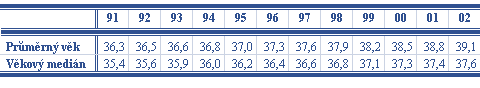 2003
Struktura obyvatelstva
Index stáří – počet osob 60 a více let na 100 dětí 0-14 let
Index ekonomického zatížení – počet 0-14 + 60 a více na 100 osob 15-59
(Pokles porodnosti)
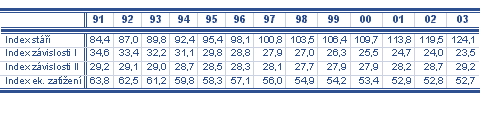 Struktura obyvatelstva
Vzdělání, obyvatelstvo starší 15 let
Bez vzdělání, neukončené ZŠ, ZŠ, SŠ bez M., SŠ s M., VOŠ, VŠ, s maturitou a vyšší
Od roku 1950
Zadání
1) Vzdělanostní struktura obyvatel obcí vašeho ORP (15 a více let), SLDB 2001 a 2011 a ČR
Počet obyvatel 15 a více
ZŠ (+ neukončené a bez vzdělání + neuvedeno)
SŠ bez maturity
SŠ s maturitou
VŠ
SŠ s M. + VŠ
Relativní hodnoty
Zadání
2) Struktura ekonomicky aktivních obyvatel v obcích vašeho ORP, SLDB 2001 a 2011 a ČR
 relativní hodnoty
Zadání
3) Struktura obyvatel podle náboženského vyznání, obce, 2001 a 2011, ČR, relativní hodnoty
Počet obyvatel
Věřící celkem
Bez vyznání (+ neuvedeno)

Zdroje: SLDB 2001, 2011, CZSO – data za obce a ČR